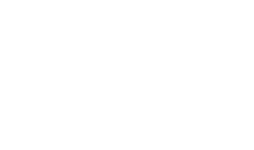 Project SHARE Scholarship RecipientsJune 15, 2023
Background
BPUB’s annual Project SHARE Scholarship Program aims to support qualified high school graduates who reside in BPUB-serviced households. BPUB allocates funds annually and awards $1,000 scholarships to deserving students wo are committed to achieving their academic goals.
Scholarship Recipients
Jada Ashford Los Fresnos High School | University of the Incarnate Word
Angela Gomez-CepedaLopez High School | Texas A&M University
Ashley LumbrerasRivera High School | University of Texas at Austin
Allayna Martinez	Veterans Memorial ECHS The University of Texas Rio Grande Valley
Karyme A. Leija Simon Rivera High School | Texas A&M University-College Station
Dyllan Lozano-Lomeli	James Pace Early College High School | Rice University
Scholarship Recipients
Yvannia Mata Homer Hanna High School | The University of Texas at Austin
Alessandra Vasquez Brownsville Early College High School | University of Texas at Austin
Carlos Montes	Hanna Early College High school | The University of Texas at Austin
Mirella Rodriguez  Rivera Early College High School | A&M College Station
Derek Browne   Veterans Memorial Early College High School | The University of Texas at Austin